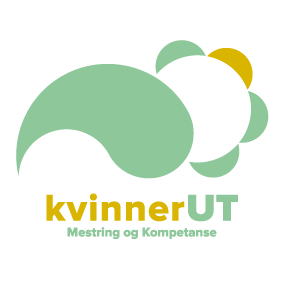 KURSBEVIS
DETTE BEKREFTER AT 
  
…………………………………..
HAR FULLFØRT

…………………………………………………………………………………………

                       _____________                                    __________________
                       DATO                                                                    BYGDEKVINNELAG
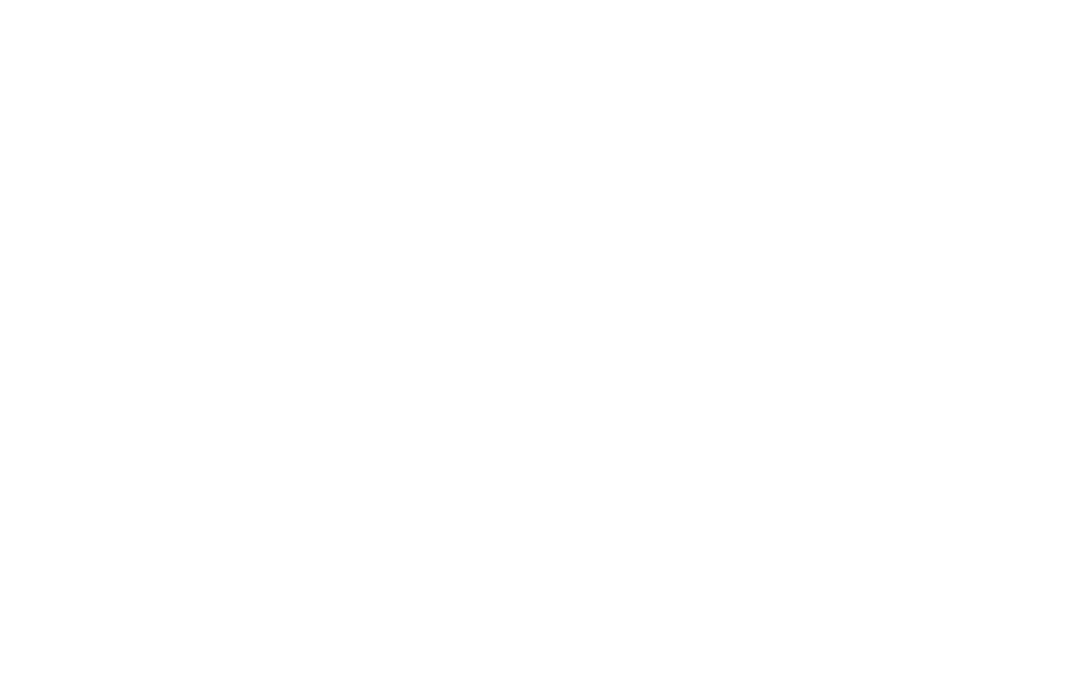